Customer/Client
Segments
Customer/Client
Relationships
Value
Proposition
Key Activities
Key Partners
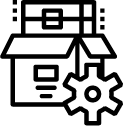 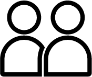 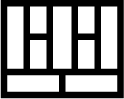 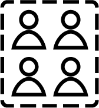 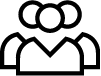 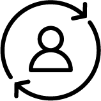 Key Resources
Channels
/Delivery
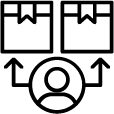 Cost Structures
Revenue/Funding
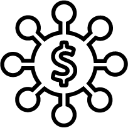 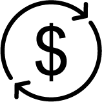 Adapted from Tuulaniemi, J. (2010-2012). Service Design Toolkit | Process and templates, JAMK University of Applied Sciences, Creative Commons. https://creativecommons.org/licenses/by-sa/3.0/